Light-touch Interventions to Improve Software Development Security
Charles Weir, Lynne Blair (LU), Ingolf Becker, Angela Sasse (UCL), James Noble (VWU)
Copyright © 2018 Charles Weir
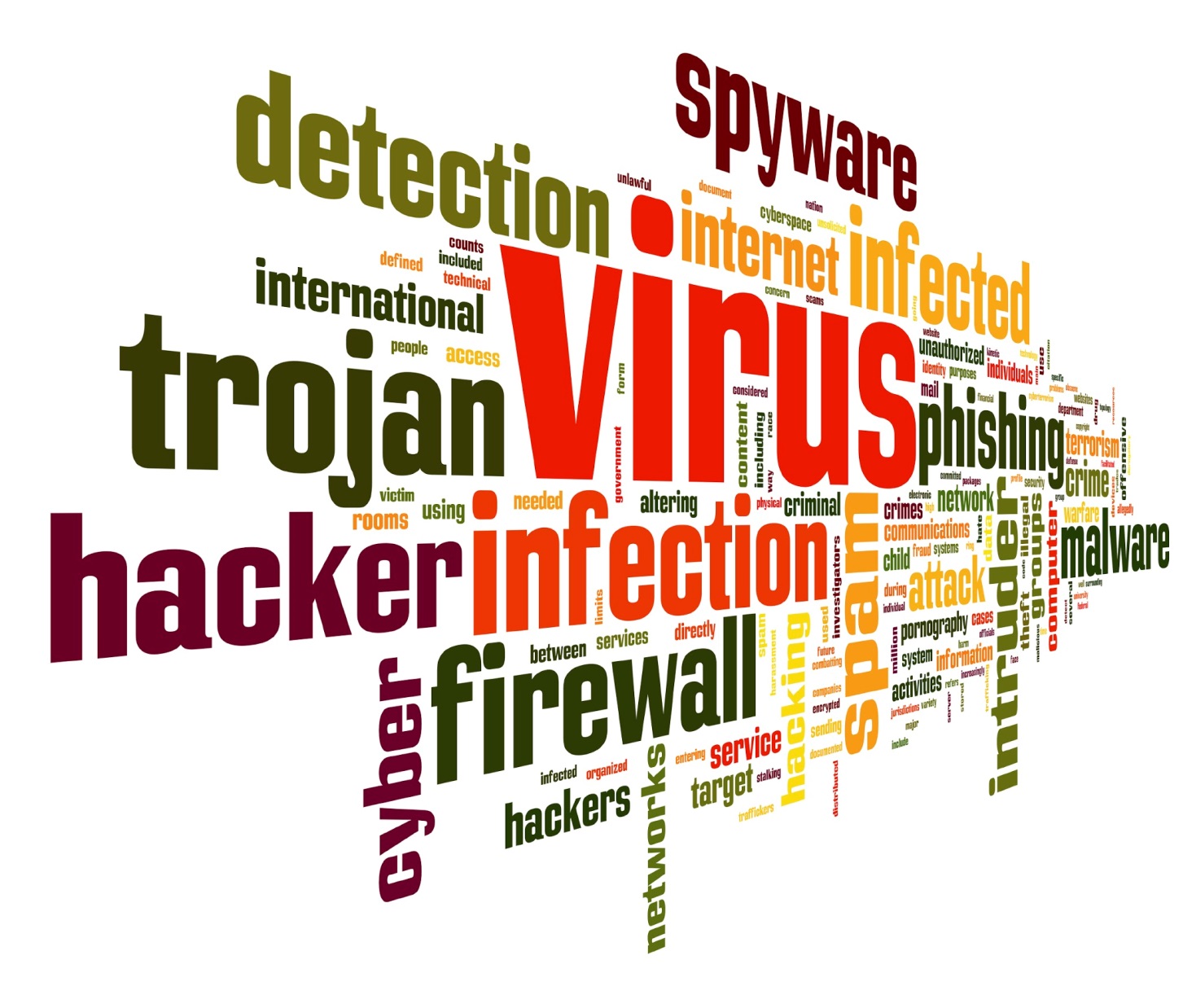 Word cloud by Starkus01,
[Speaker Notes: Facebook
UK Conservative Party

Feel overwhelmed. Reaction: Not my problem. SEP field.]
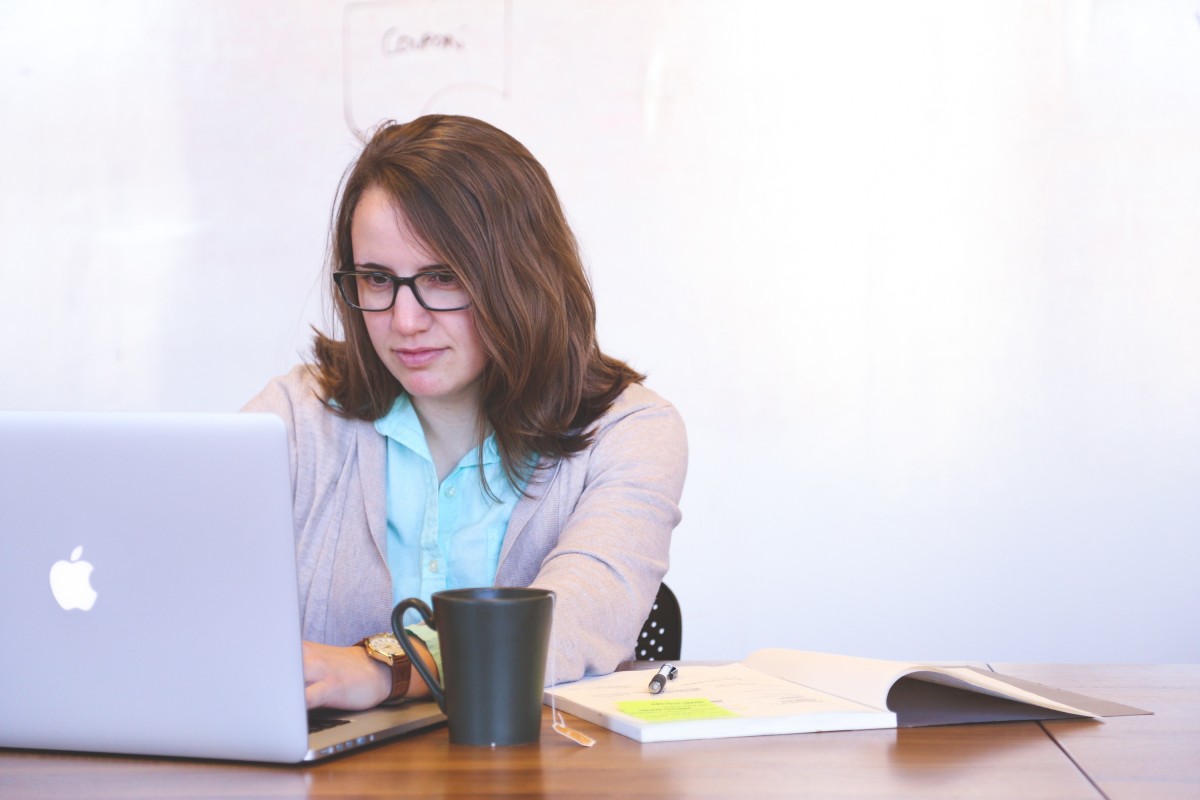 [Speaker Notes: Feel overwhelmed. Reaction: Not my problem. SEP field.]
How to Intervene to Improve Security in a Software Development Team?
Secure Development Process
Developer Centric
Developers
Intervener
Developers
Intervener
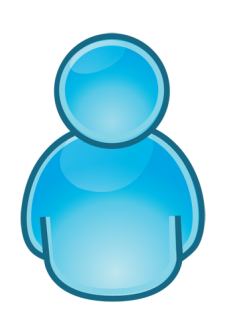 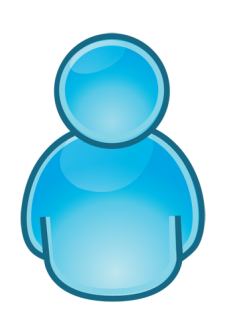 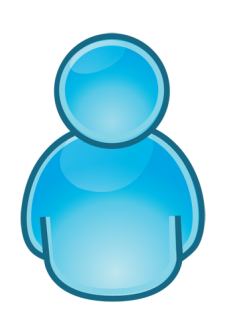 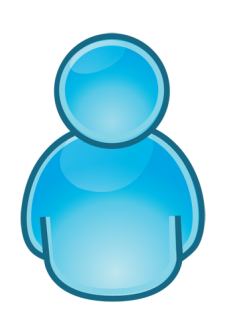 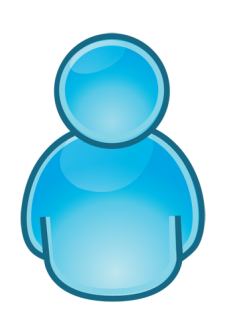 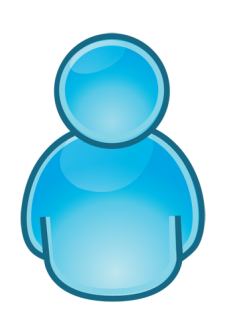 Persuades
Instructs
Select
Provides
Ksadhf dsak fkdks afjksd
Ksadhf dsak fkdks afjksd
Sdlkafjkdslfslddsfj la sdfsda
Sdlkafjkdslfslddsfj la sdfsda
Sdlkafjkdslfslddsfj la sdfsda
Sdlkafjkdslfslddsfj la sdfsda
alkdfjkljala sdfsda
alkdfjkljala sdfsda
Lkasdklfdskaf dfsaskdlf kaldsf
Lkasdklfdskaf dfsaskdlf kaldsf
Lasdf klsad flk dsf lksadf
Lasdf klsad flk dsf lksadf
Asjf lksad jfk ads flkdsaas
Asjf lksad jfk ads flkdsaas
Tools and Techniques
Tools and Techniques
Motivates
Threat Assessment
Configuration Review
Incentivization Session
Automated Static Analysis
May justify…
Justifies…
Continuous Reminder
Penetration Testing
Source Code Review
On-the-job Training
Researchers were not ‘Security Experts’
Entry interviews
Exit interviews
Nov 7
Dec 20
Continuous Reminder
Incentiviz-ation
Continuous Reminder
Today
6 days
18 days
Threat modelling
24 days
16 days
25 days
Month 1
Month 2
Month 3
Month 4
Total Cost
Intervention facilitator:	15 man hours
Development team:		60 man hours
OWASP Dependency Checker
Customer privacy
Motivates
Threat Assessment
Configuration Review
Incentivization Session
Automated Static Analysis
May justify…
Justifies…
Continuous Reminder
Led to …
Penetration Testing
Source Code Review
On-the-job Training
Product Negotiation
-
+
Introducing the Component Analyzer
Supplier support and enthusiasm
Upgrade costs
Upgrade stories,
Traffic lights
Cost of security enhancements
Benefits seen by product management
Difficulty of learning security
Group learning
Ongoing work…
https://www.securedevelopment.org

Charles Weir, Lancaster University